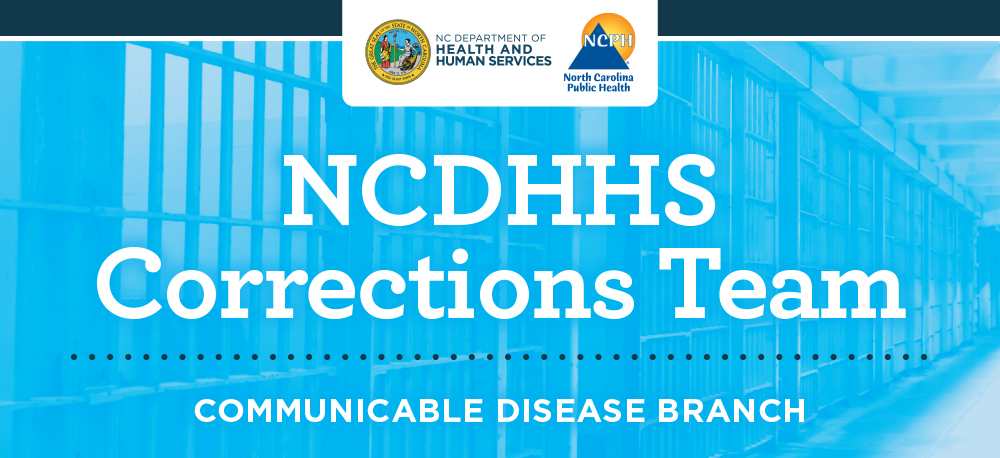 The North Carolina Department of Health and Human Services Corrections Team serves as a resource to correctional entities to strengthen and improve the delivery of healthcare, assist in infectious disease prevention and control, and statewide support to ensure the health and wellbeing of detained and incarcerated persons in the state of North Carolina.
Our Mission
To serve as a resource to strengthen and support the delivery of healthcare and infectious disease prevention for correctional entities of our state.
Our Vision
To be regarded as the leading corrections team within any DHHS across these United States.
Our Goals
Develop working relationships with stakeholders to establish credibility and collaborative partnership to effect any needed change in the delivery of healthcare services.
Provide technical assistance with COVID-19 mitigation to correctional entities.
Promote correctional healthcare best practices based on national correctional standards.
Provide opportunities for local correctional entities to enhance their service delivery.
Inform correctional health entities of state and/or national legislative guidance that may be helpful in their provision of services.
Our Team Members
Over 60 combined years of correctional experience
2 medical consultants, 3 nurse consultants, 1 program manager, 1 contract administrator, 6 contract monitors, & 1 administrative officer
NCDHHS Communicable Disease Branch Corrections Team
Corrections Team Activities
Jail Health toolkit